Punto 1) Approvazione Ordine del Giorno
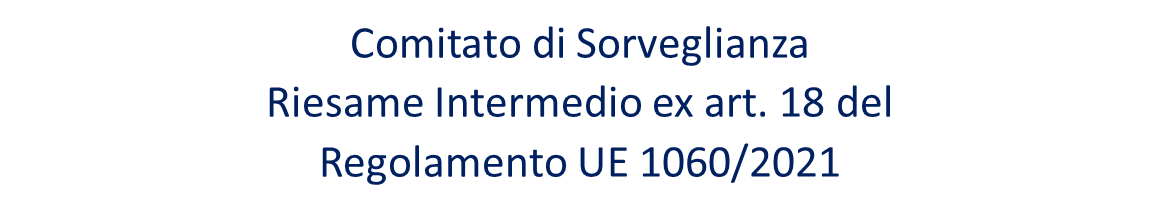 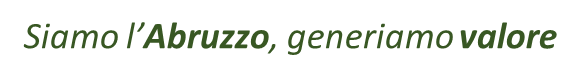 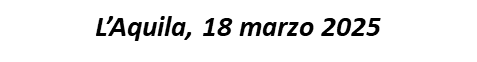 Punto 1) Approvazione Ordine del Giorno (1/2)
Programmazione FESR-FSE+ 2021-2027
 
Ore  10.00	Saluti istituzionali
 Presidente della Giunta regionale Marco Marsilio
   Ore 10.15		Intervento introduttivo da parte dell'Autorità di gestione, delle Amministrazioni Capofila e della Commissione
 Ore 10.30	Inizio dei lavori
Ore  10.40	Punto 1) Approvazione ordine del giorno;
Ore 10.50	Punto 2) Approvazione verbale Comitato di Sorveglianza del 12.12.2024;
Ore 11.00	Punto 3) Esame della Valutazione relativa ai risultati del riesame intermedio del PR Abruzzo FESR 2021 2027;
Punto 1) Approvazione Ordine del Giorno (2/2)
Programmazione FESR-FSE+ 2021-2027
 
Ore 11.20	Punto 4) Approvazione modifica del PR Abruzzo FESR 2021 2027;
  Ore 11.40	Punto 5) Esame della Valutazione relativa ai risultati del riesame intermedio   del PR Abruzzo FSE+ 2021 2027;
Ore  12.15	Punto 6) Approvazione modifica del PR Abruzzo FSE+ 2021 2027;
Ore  12.50	Punto 7) Varie ed eventuali
Punto 2) Ordine del Giorno Approvazione Verbale della Riunione del CdS del 12.12.2024
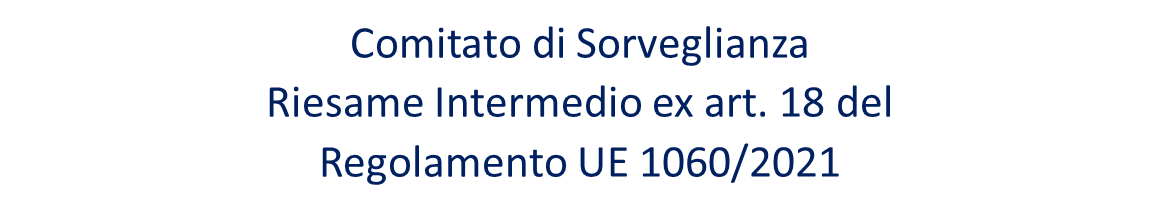 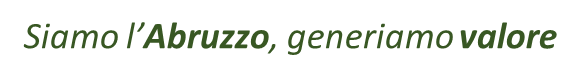 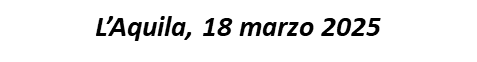 Punto 2) Ordine del Giorno Approvazione Verbale della Riunione del CdS del 12.12.2024
Il Verbale del Comitato di Sorveglianza del 12.12.2024 
al punto 6) Condizioni abilitanti b. Informativa del Punto di contatto per la Carta dei diritti fondamentali dell’UE
 è integrato a pag 14, dopo il primo capoverso del punto 6.b, con la seguente frase: 

“L’Autorità di Gestione riferisce che alla data odierna non sono pervenute segnalazioni relative a criticità sul rispetto della Carta dei Diritti fondamentali dell’Unione Europea e della Convenzione UNCRPD”